Uniformed Search (cont.)
Computer Science cpsc322, Lecture 6
(Textbook finish 3.5)

January, 15, 2010
CPSC 322, Lecture 6
Slide 1
[Speaker Notes: Lecture 6]
Lecture Overview
Recap DFS vs BFS

Uninformed Iterative Deepening (IDS)

Search with Costs
CPSC 322, Lecture 6
Slide 2
Recap: Graph Search Algorithm
Input: a graph, a start node, Boolean procedure goal(n) that tests if n is a goal node
frontier:= [<s>: s is a start node]; 
While frontier  is not empty:
      select and remove path  <no,….,nk> from frontier; 
      If goal(nk) 
              return <no,….,nk>; 
For every neighbor n of nk
        add <no,….,nk, n> to frontier;
end
In what aspects DFS and BFS differ when we look at the generic graph search algorithm?
CPSC 322, Lecture 6
Slide 3
Recap: Comparison of DFS and BFS
CPSC 322, Lecture 6
Slide 4
[Speaker Notes: Assume b finite
And  step are all identical

big O notation usually only provides an upper bound on the growth rate of the function]
Lecture Overview
Recap DFS vs BFS

Uninformed Iterative Deepening (IDS)

Search with Costs
CPSC 322, Lecture 6
Slide 5
Iterative Deepening (sec 3.6.3)
How can we achieve an acceptable (linear) space complexity maintaining completeness and optimality?
Key Idea: let’s re-compute elements of the frontier rather than saving them.
CPSC 322, Lecture 6
Slide 6
[Speaker Notes: Why not 0 2 4? 

So far all search strategies that are guaranteed to halt use exponential space.
Increase the depth-bound when the search fails unnaturally (depth-bound was reached).]
Iterative Deepening in Essence
Look with DFS for solutions at depth 1, then 2, then 3, etc.

If a solution cannot be found at depth D, look for a solution at depth D + 1. 

You need a depth-bounded depth-first searcher.

Given a bound B you simply assume that paths of length B cannot be expanded….
CPSC 322, Lecture 6
Slide 7
[Speaker Notes: Why not 0 2 4? 

So far all search strategies that are guaranteed to halt use exponential space.
Increase the depth-bound when the search fails unnaturally (depth-bound was reached).]
. . .
depth = 1


depth = 2




depth = 3
CPSC 322, Lecture 6
Slide 8
[Speaker Notes: For b= 10, k = 5. BSF 111,111 and ID = 123,456 (only 11% more nodes)
The larges b the better, but even with b = 2 the search ID will take only ~4 times as much as BFS
Problem. When the branching factor is 1 at depth K, iterative deepening will
Have searched k + (k-1) + (k-2) +….1 =k(k+1)/2

Iterative deepening is good when there is a large search space and the depth of the solution is not known.]
(Time) Complexity of Iterative Deepening
Complexity of solution at depth m with branching factor b
Total # of paths at that level
#times created by BFS (or DFS)
#times created by IDS
[Speaker Notes: If IDS returns a solution of length k why there cannot be a solution of length k-2?]
(Time) Complexity of Iterative Deepening
Complexity of solution at depth m with branching factor b
Total # of paths generated
bm + 2 bm-1 + 3 bm-2 + ..+ mb = 
bm (1+ 2 b-1 + 3 b-2 + ..+m b1-m )≤
CPSC 322, Lecture 6
Slide 10
[Speaker Notes: How many times you create the nodes at that level

For b= 10 and d = 5. BSF 111,111 and ID = 123,456 (only 11% more nodes)

Iterative deepening is good when there is a large search space and the depth of the solution is not known.]
Lecture Overview
Recap DFS vs BFS

Uninformed Iterative Deepening (IDS)

Search with Costs
CPSC 322, Lecture 6
Slide 11
Example: Romania
CPSC 322, Lecture 6
Slide 12
In this setting we often don't just want to find just any solution
we usually want to find the solution that minimizes cost
Definition (optimal algorithm)
A search algorithm is optimal if it is complete, and only returns cost-minimizing solutions.
Search with Costs
Sometimes there are costs associated with arcs.
Definition (cost of a path)
The cost of a path is the sum of the costs of its arcs:
CPSC 322, Lecture 6
Slide 13
[Speaker Notes: Cost can be negative!]
Lowest-Cost-First Search
At each stage, lowest-cost-first search selects a path on the frontier with lowest cost.
The frontier is a priority queue ordered by path cost
We say ``a path'' because there may be ties
When all arc costs are equal, LCFS is equivalent to ?           ?
Example of  one step for LCFS: 
the frontier is [p2, 5, p3, 7 , p1, 11, ] 
p2 is the lowest-cost node in the frontier
“neighbors” of p2 are {p9, 10, p10, 15}
What happens?
p2 is selected, and tested for being a goal.
Neighbors of p2 are inserted into the frontier
Thus, the frontier is now [p3, 7 , p9, 10, p1, 11,  p10, 15].
?         ? is selected next.
Etc. etc.
CPSC 322, Lecture 6
Slide 14
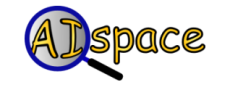 [Speaker Notes: Example with vancouver neighborhoods (simplified)
Show that]
Analysis of Lowest-Cost Search (1)
Is LCFS complete?
not in general: a cycle with zero or negative arc costs could be followed forever.
yes, as long as arc costs are strictly positive


Is LCFS optimal?
Not in general.  Why not?
Arc costs could be negative: a path that initially looks high-cost could end up getting a ``refund''.
However, LCFS is optimal if arc costs are guaranteed to be non-negative.
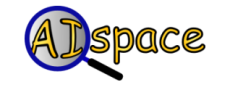 CPSC 322, Lecture 6
Slide 15
Analysis of Lowest-Cost Search
What is the time complexity, if the maximum path length is m and the maximum branching factor is b?
The time complexity is O(bm): must examine every node in the tree.
Knowing costs doesn't help here. 


What is the space complexity?
Space complexity is O(bm): we must store the whole frontier in memory.
CPSC 322, Lecture 6
Slide 16
[Speaker Notes: The goal can be at the end of the longest path]
Learning Goals for Search  (up to today)
Apply basic properties of search algorithms: completeness, optimality, time and space complexity of search algorithms.
CPSC 322, Lecture 5
Slide 17
Learning Goals for Search (cont’) 
(up to today)
Select the most appropriate search algorithms for specific problems. 
BFS vs DFS vs IDS vs BidirS- 
LCFS vs. BFS – 
A* vs. B&B vs IDA* vs MBA*

Define/read/write/trace/debug different search algorithms  
With / Without cost
Informed / Uninformed
CPSC 322, Lecture 5
Slide 18
Beyond uninformed search….
So far the selection of the next path to examine (and possibly expand) is based on ….
CPSC 322, Lecture 6
Slide 19
[Speaker Notes: Not looking inside state at the end of the path
Asking: How close is this to the goal?]
Next Class
Start Heuristic Search 
(textbook.: start 3.6)
CPSC 322, Lecture 6
Slide 20